NOAA/AOML – CARICOOS Hurricane Underwater Glider Operations
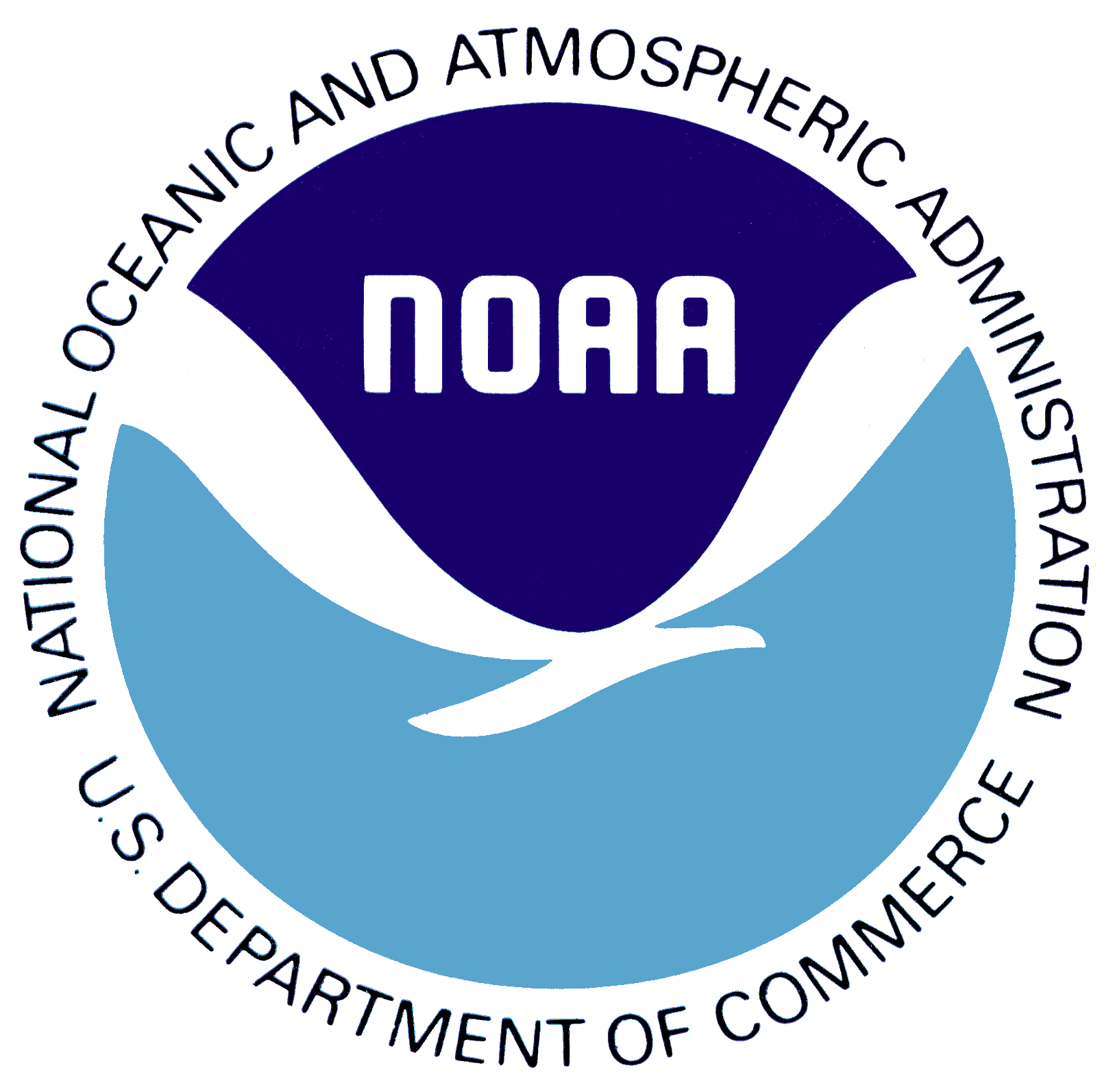 Gustavo Jorge Goni1, Francis Bringas1, Ricardo Domingues2,1, Jili Dong 2,1, Grant Rawson2,1, Julio Morell3, George Halliwell1, Sang-Ki Lee1, Hyun-Sook Kim4, Luis Pomales3, Becky Baltes5, Richard Bouchard6, Yamil Rodriguez7
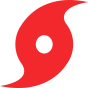 PR
NOAA’s First Emerging Technologies Workshop, Silver Spring, MD, July 2016
2. Goal 
Enhance our understanding of air-sea interaction processes during hurricane force wind events
Objectives
Assess impact of hurricane force winds on upper ocean density structure, and 
Assess impact of ocean profile data from underwater gliders in hurricane intensity forecasts
1. Motivation
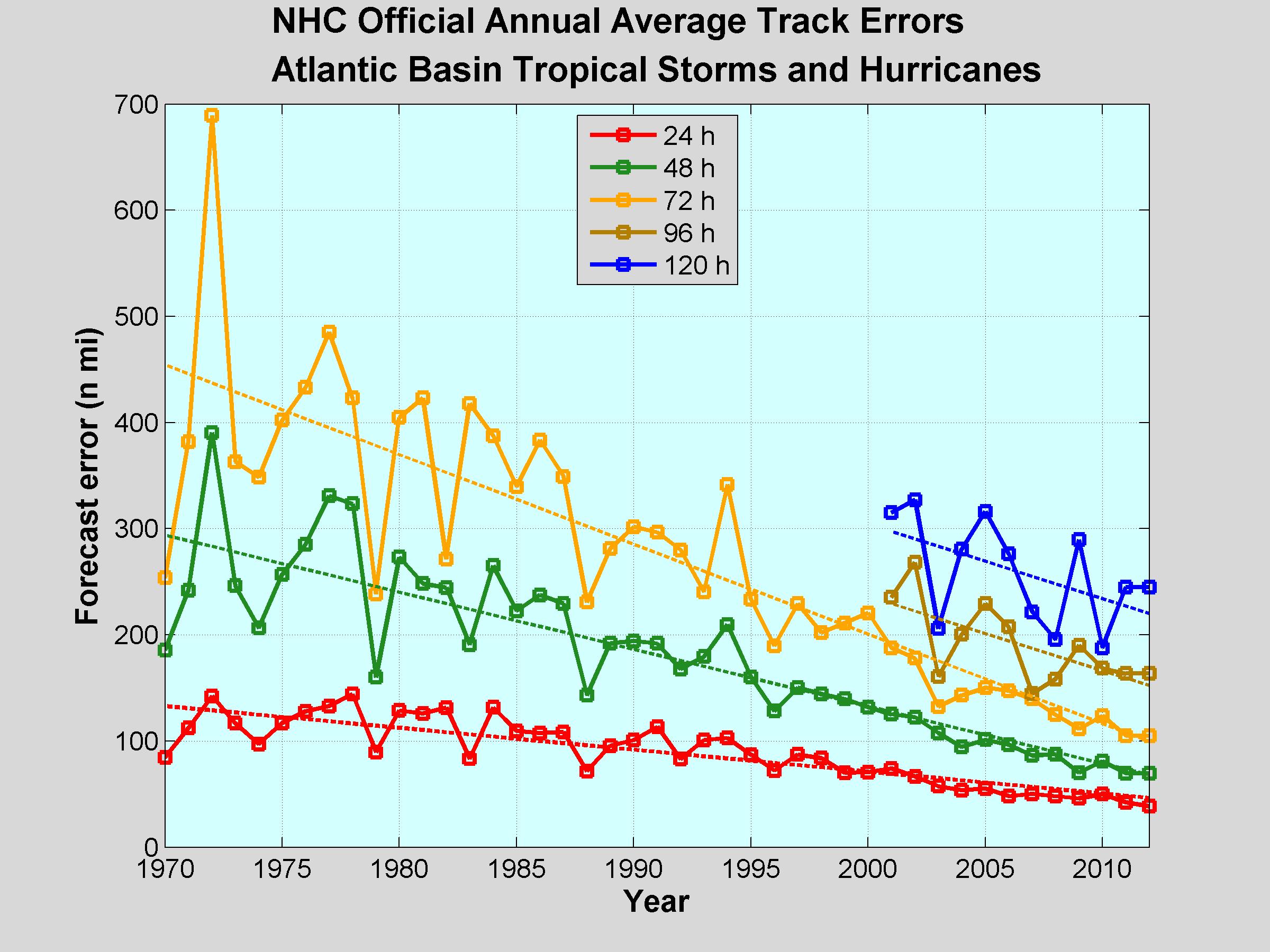 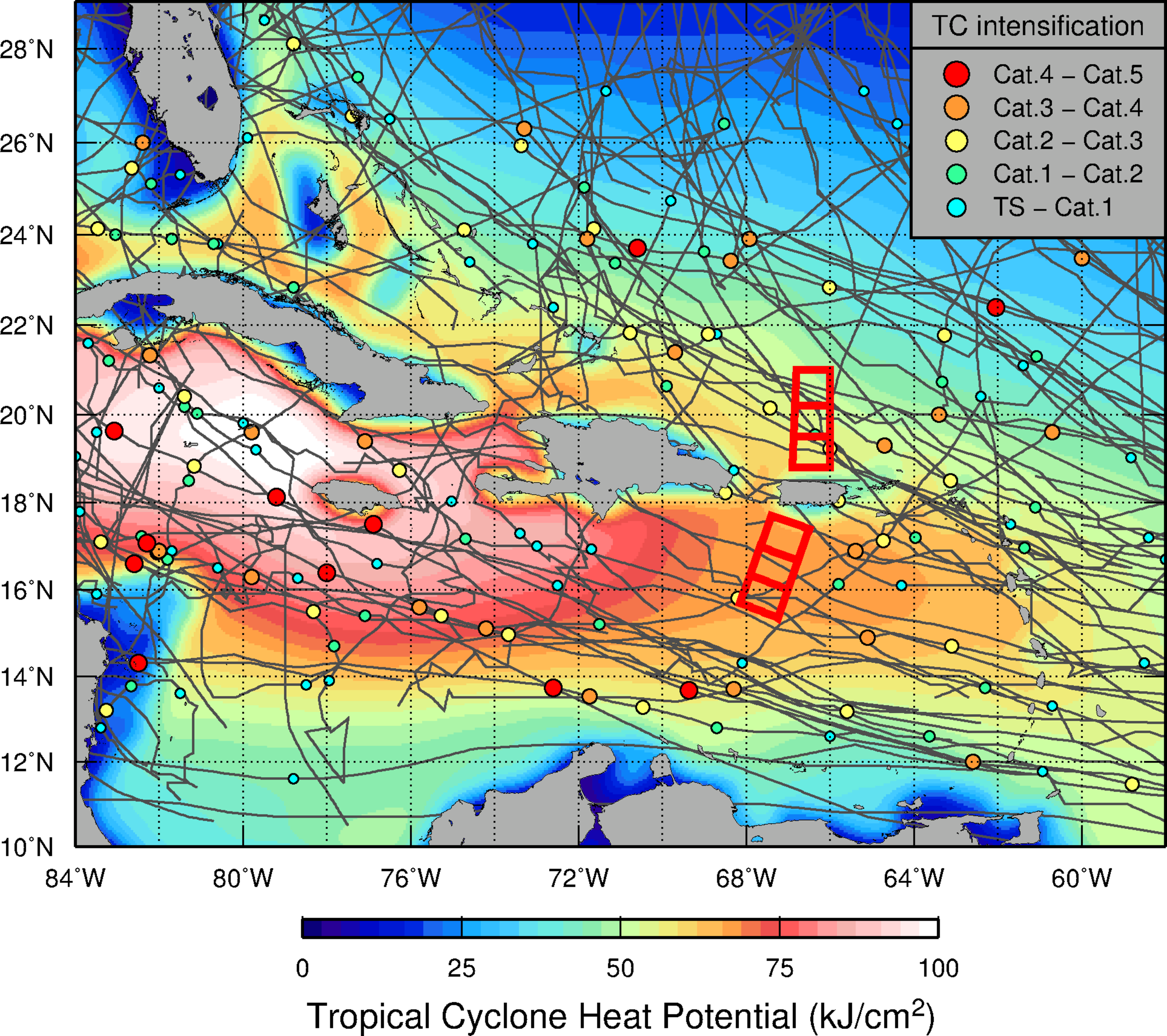 3. Underwater Gliders
Glider port at La Parguera, PR
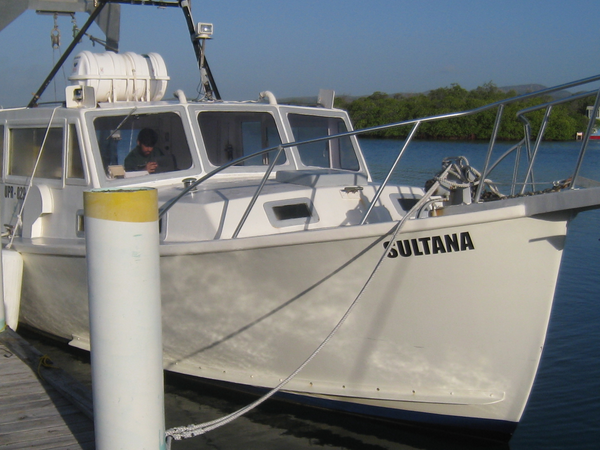 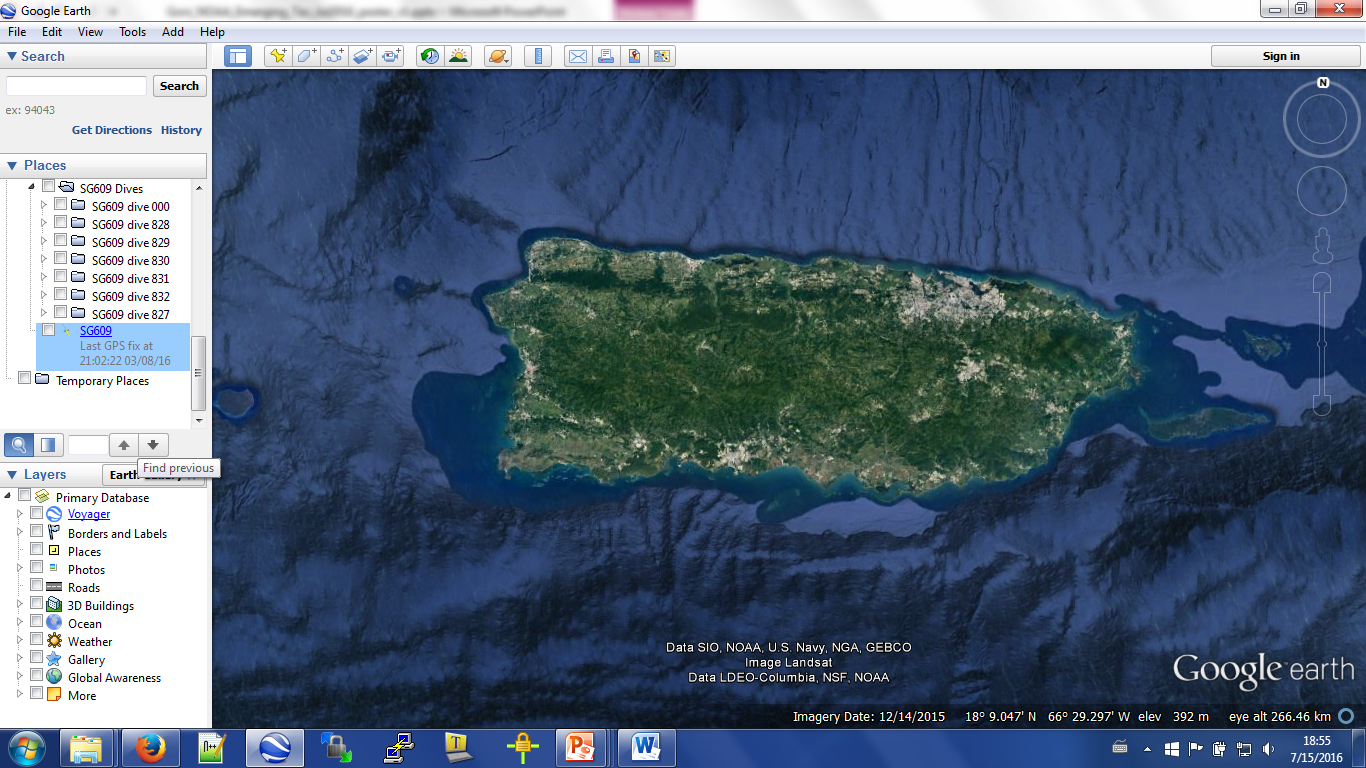 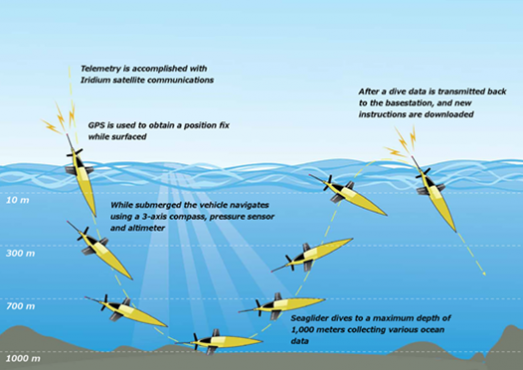 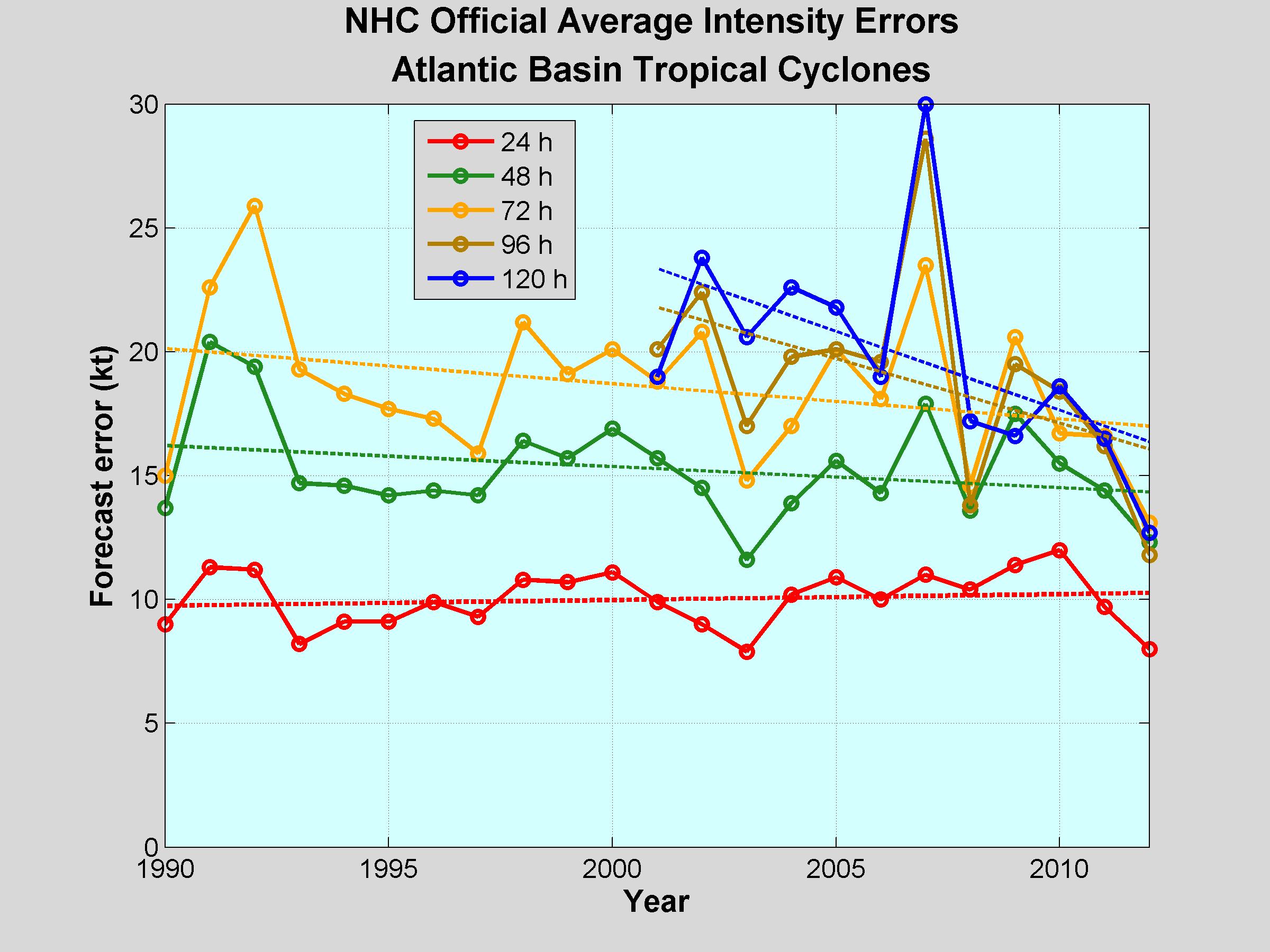 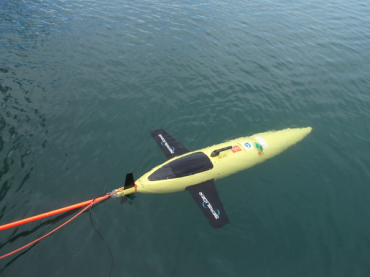 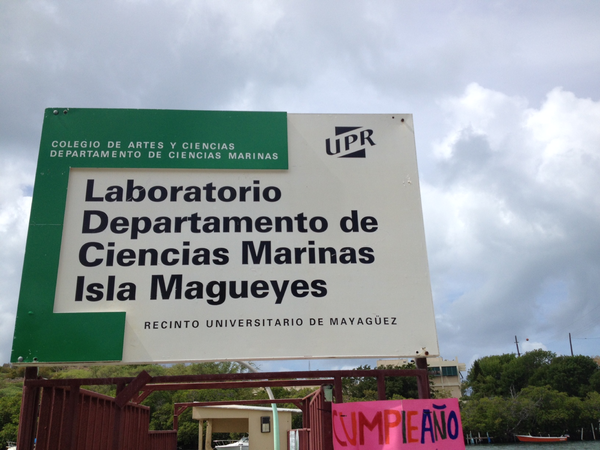 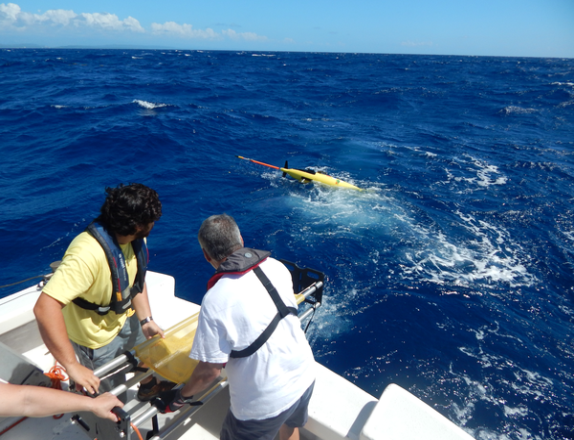 Underwater glider are autonomous underwater vehicles (AUVs) that  can be remotely operated under TC wind conditions. They can be configured with different oceanographic sensors, from which, most common configurations include sensors to measure temperature, salinity, and dissolved oxygen.
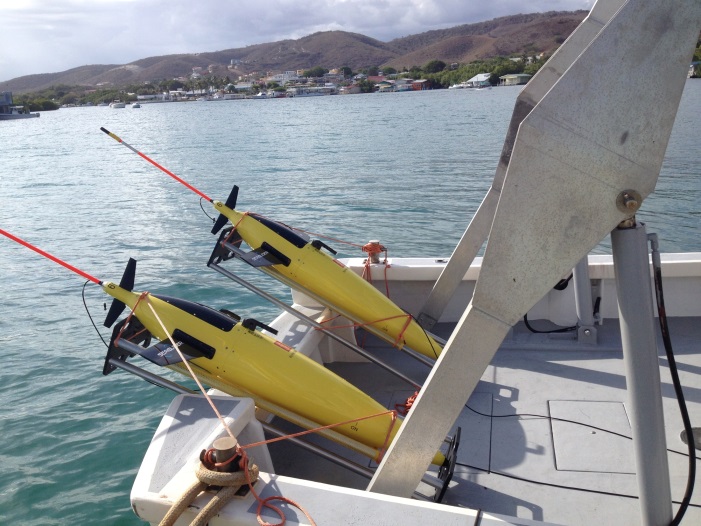 Tropical Cyclone (TC) track forecast error has reduced over the last two decades, while  the intensity forecast error has not shown substantial improvements
In the North Atlantic Ocean and Caribbean Sea, there is not a sustained ocean observing system in place to support TC forecast
These areas are characterized by large UOHC, which ,under appropriate atmospheric conditions, may play a role in TC intensification.  Therefore, a network of gliders was setup.
4. Operations timeline
1st paper published, Domingues et al., (2015)
2nd paper submitted, Dong et al., (under review)
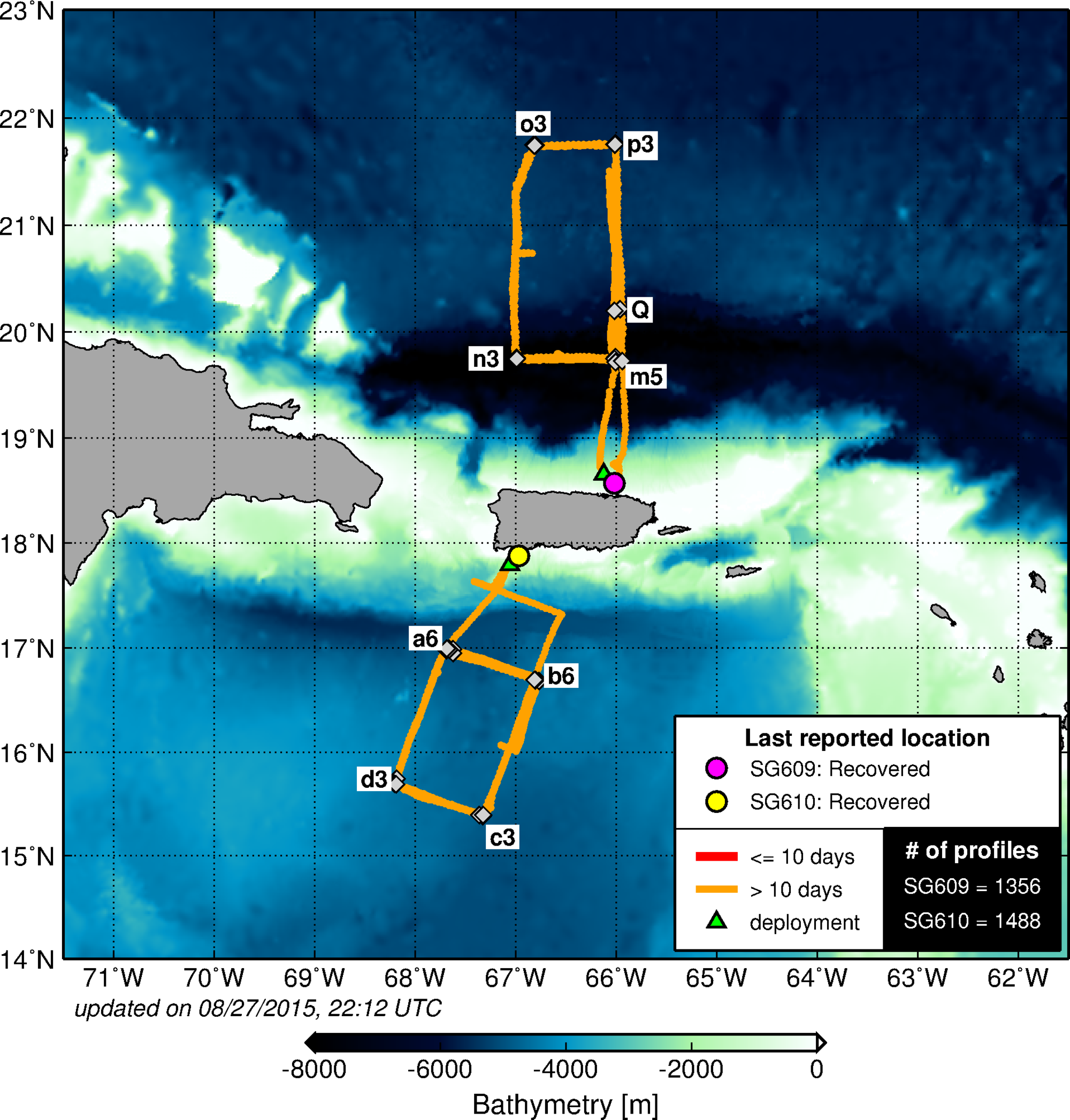 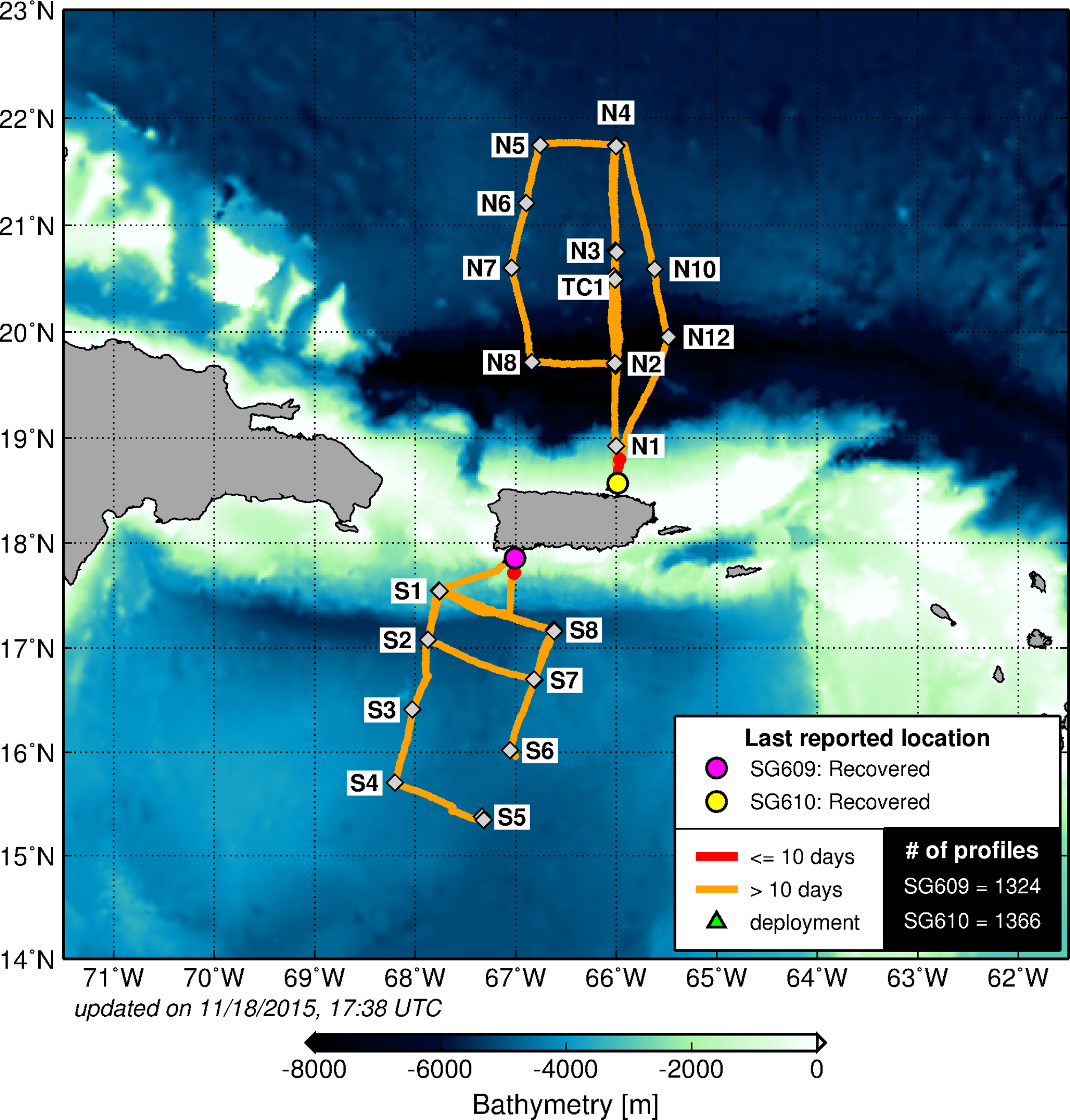 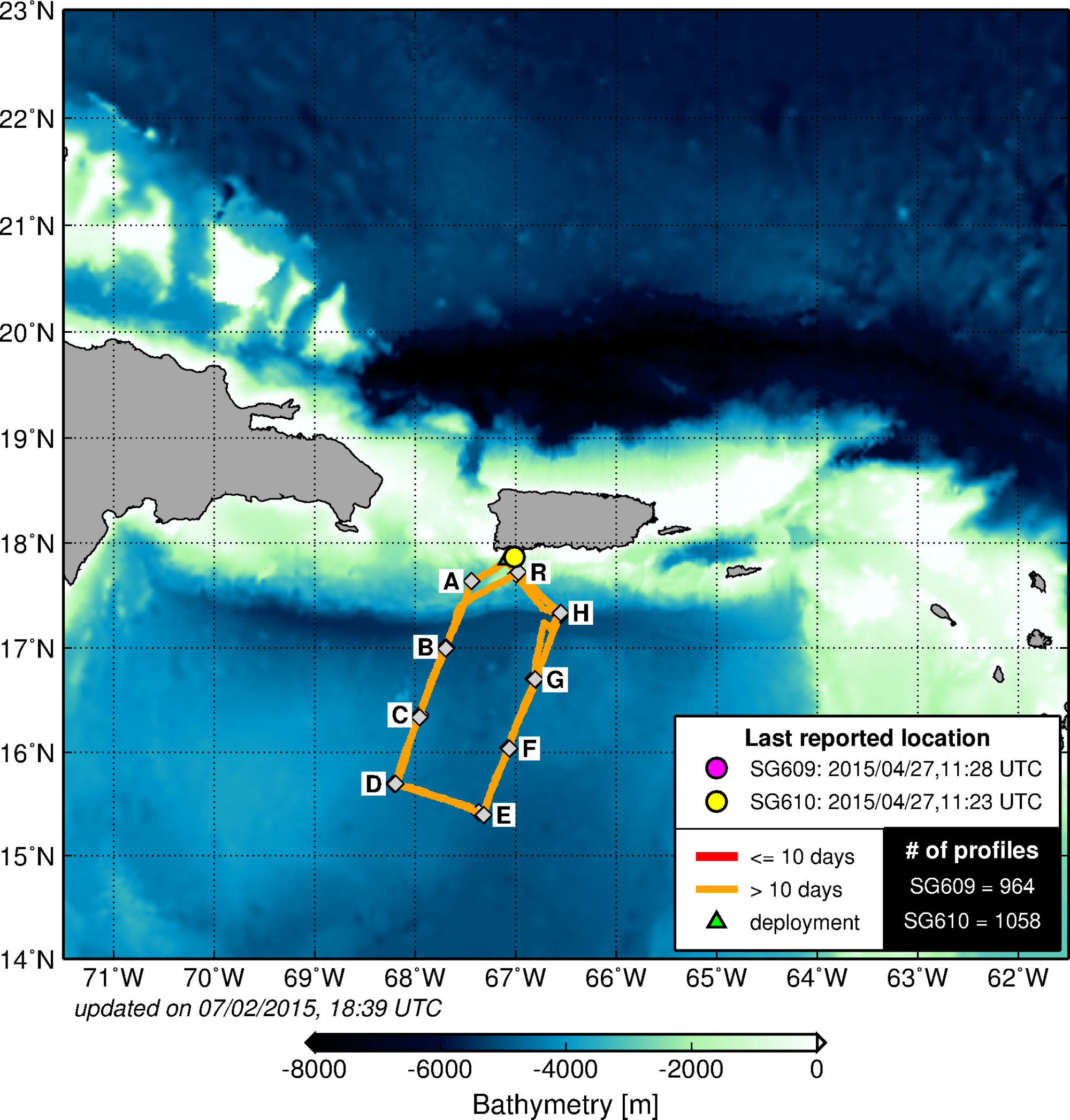 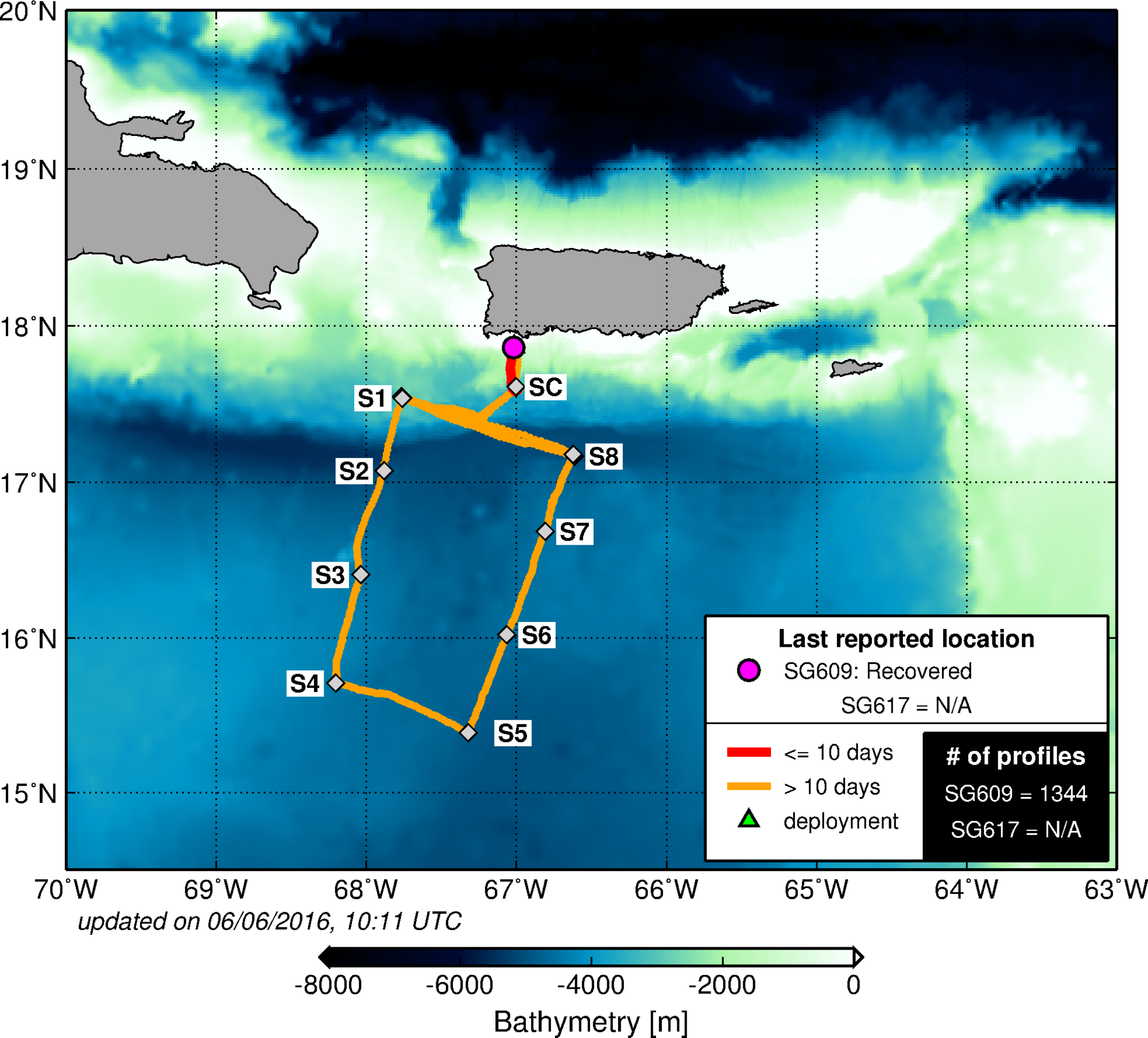 Proposal 
(October 2013)
Disaster Relief Appropriations Act of 2013,
“Sandy Supplemental”
Mission 05 start
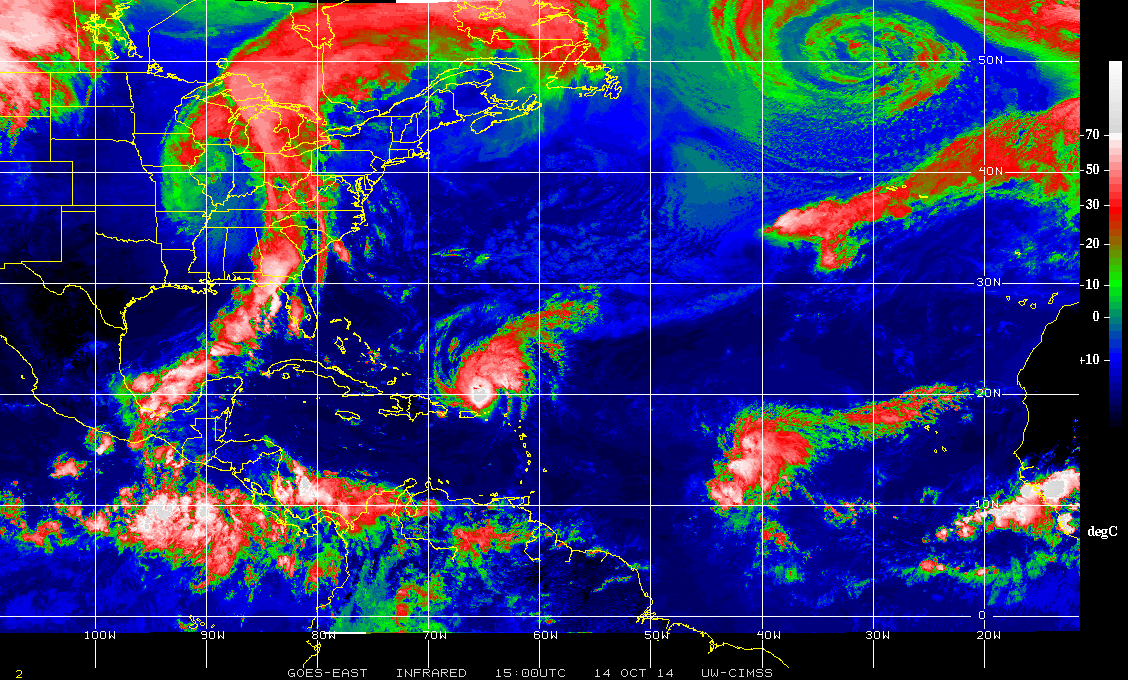 Purchase of Gliders
(March 2014)
Gliders Delivered
(July 2014)
Training
(June 2014)
Funded
(December 2013)
H. Gonzalo
(Oct, 2014)
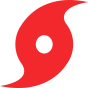 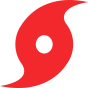 TS Bertha 
(Aug, 2014)
Mission 04 
March– June, 2016
Mission 01 
July – November 2014
Mission 02 
February – April, 2015
Mission 03 
July – November, 2015
TS Erika
(Aug, 2015)
2013
2016
2014
2015
5. Key results
6. Data Distribution
Ocean Observations
Coupled Hurricane Forecast
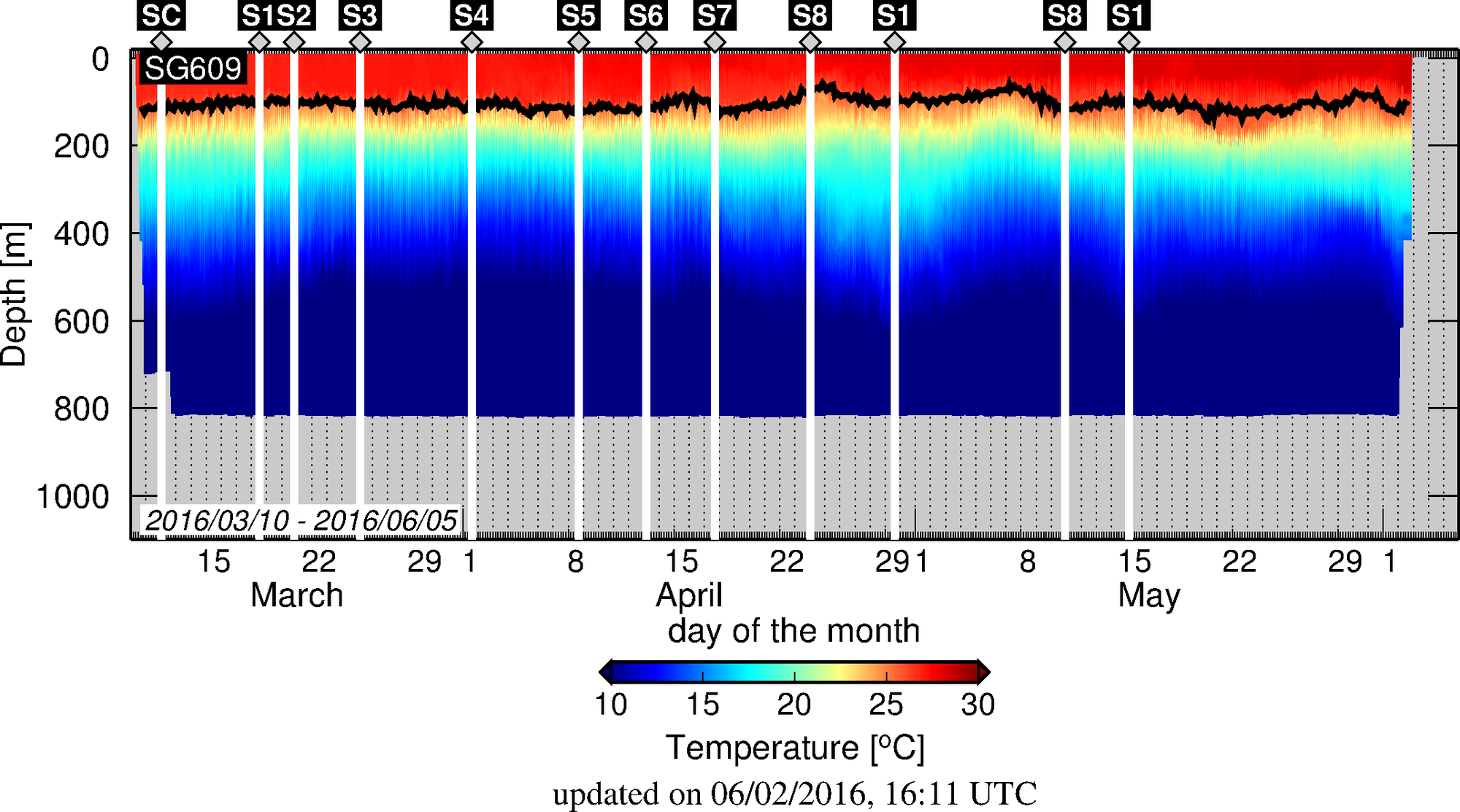 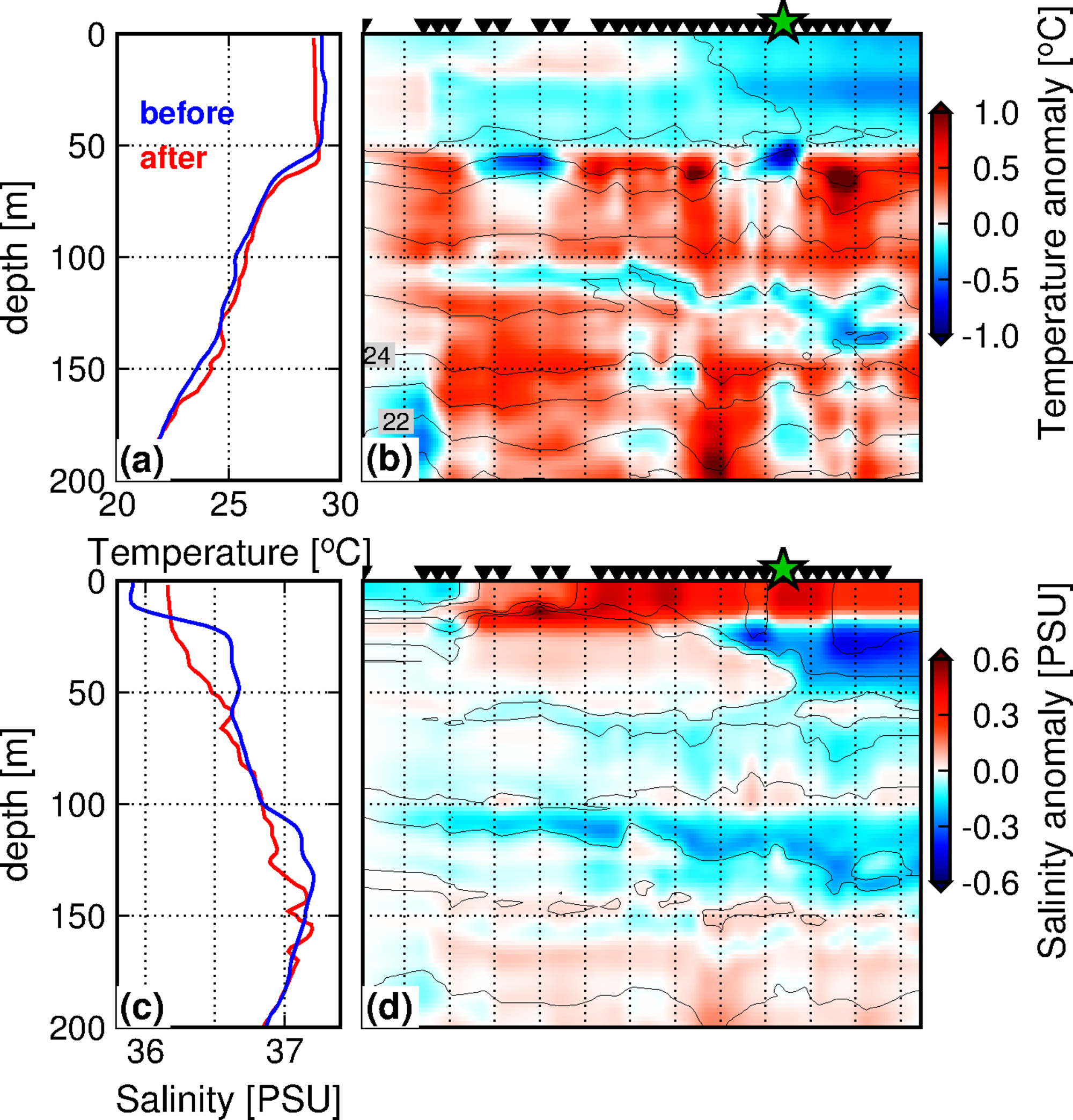 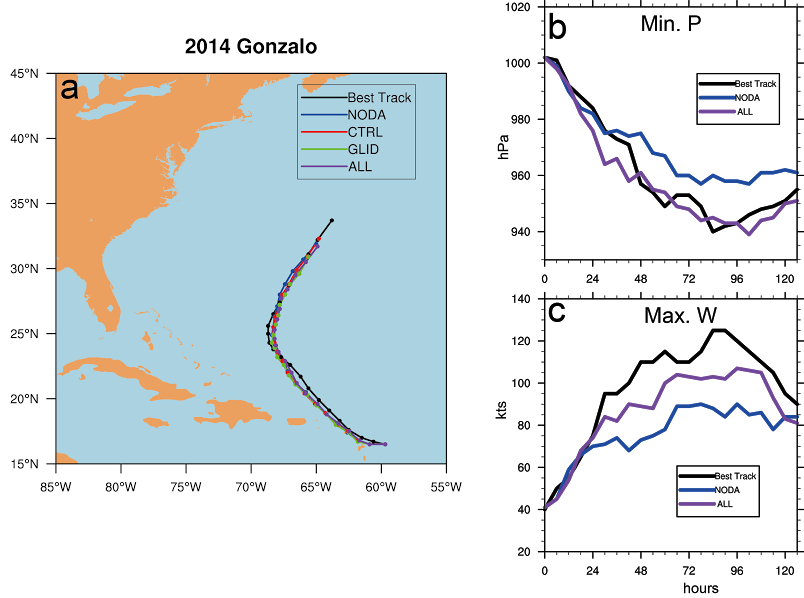 Minimum Pressure
Data  is distributed in real-time the Global Telecommunication Systems (GTS), through NOAA-AOML webpages, and through NOAA Integrated Ocean Observing System (IOOS) Data Assembly Center (DAC)
These data are also used to initialize Tropical Cyclone forecast models
2
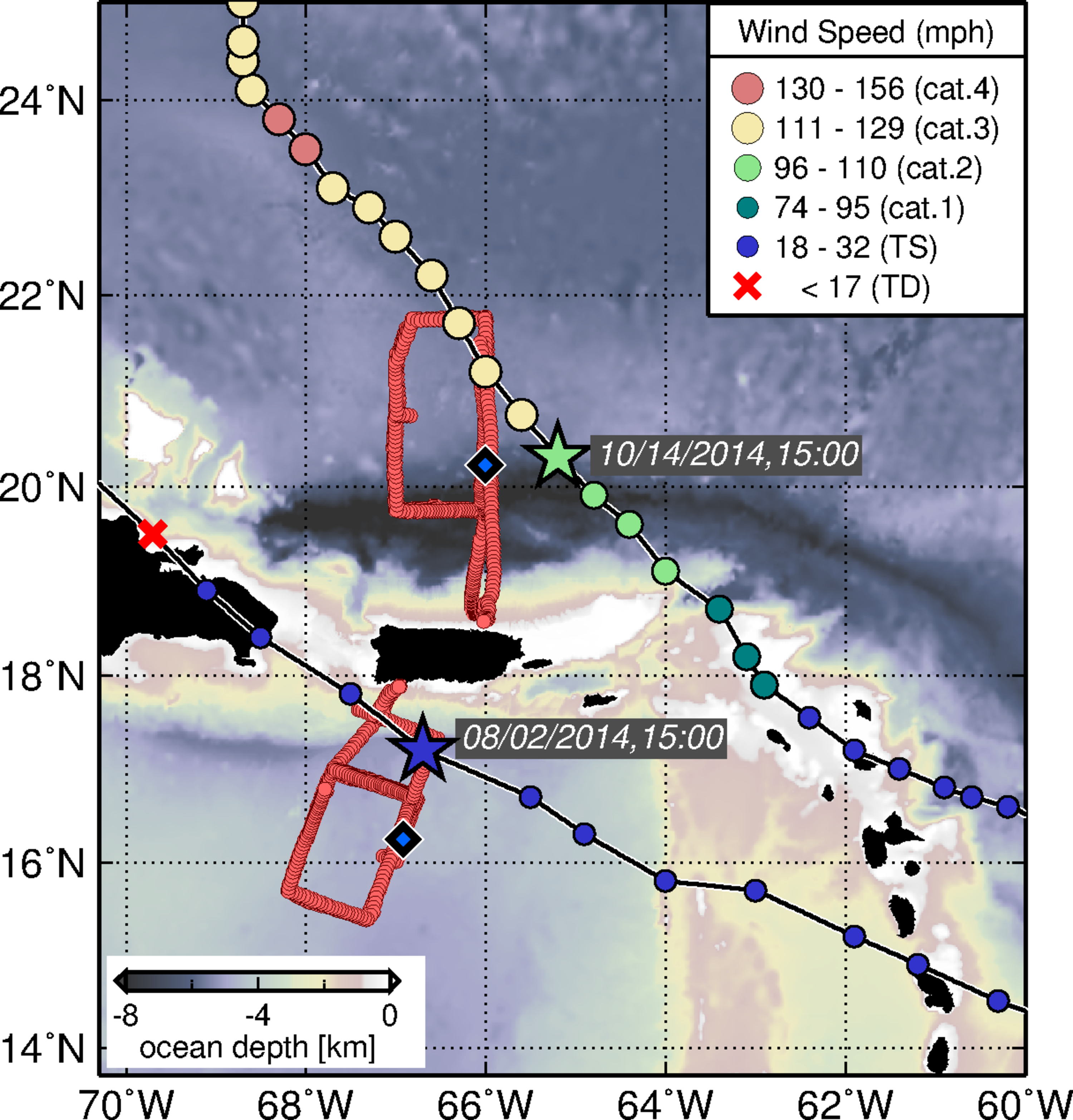 1
Best track
NODA
ALL
before
after
Temperature
Hurricane Gonzalo
7. Operation Highlights
TS Bertha
Four underwater glider missions were successfully completed up-to-date. The fifth mission during the North Atlantic Hurricane Season is currently underway featuring 4 gliders
Approximately 10,000 profiles of temperature, salinity, and dissolved oxygen were collected during the first two years of operations, including unique datasets under TC wind conditions.
Maximum Wind
1. During Hurricane Gonzalo, glider observations revealed that upper-ocean cooling was partially suppressed by a near-surface barrier layer, that was characterized by enhanced stratification due to low salinity conditions.
2. Assimilation of underwater glider data along with other ocean observations had a positive impact on Hurricane Gonzalo intensity forecast using the next generation ocean-atmosphere coupled HYCOM – HWARF model.
Publications
Domingues et al., (2015), Upper ocean response to Hurricane Gonzalo (2015): Salinity effects revealed by targeted and sustained underwater glider observations, Geophys. Res. Lett., 42. 
Dong et al., (under review) Impact of underwater glider on Hurricane Gonzalo (2014) forecast. Manuscript currently under review at Weather Forecasting.
Acknowledgments
This work was originally funded by the Disaster Relief Appropriations Act of 2013 known as the Sandy Supplemental. This project is currently funded by NOAA/OAR, NOAA/AOML, and CARICOOS, and supported by UPRM, UM/CIMAS, NOAA/NDBC, NOAA/IOOS, NOAA/EMC, and ANAMAR.
Affiliations
1 NOAA/AOML, Miami, Florida, USA
2 University of Miami, CIMAS, Miami, Florida, USA
3 University of Puerto Rico, Mayagues, Puerto Rico, and CARICOOS
4 NOAA/EMC, College Park, Maryland, USA
5 IOOS Office, Silver Spring, MD, USA
6 NOAA/NDBC, Stennis, Miss, USA
7 ANAMAR, Santo Domingo, Dominican Republic
Gliders Live Monitoring
PDF of this poster
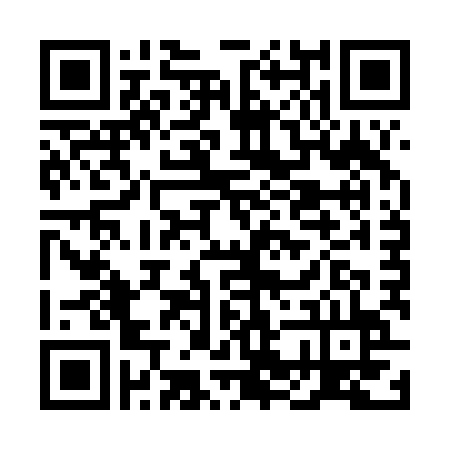 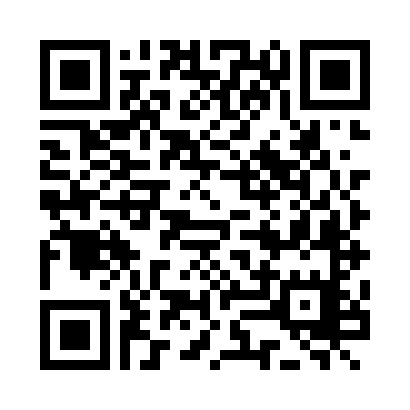 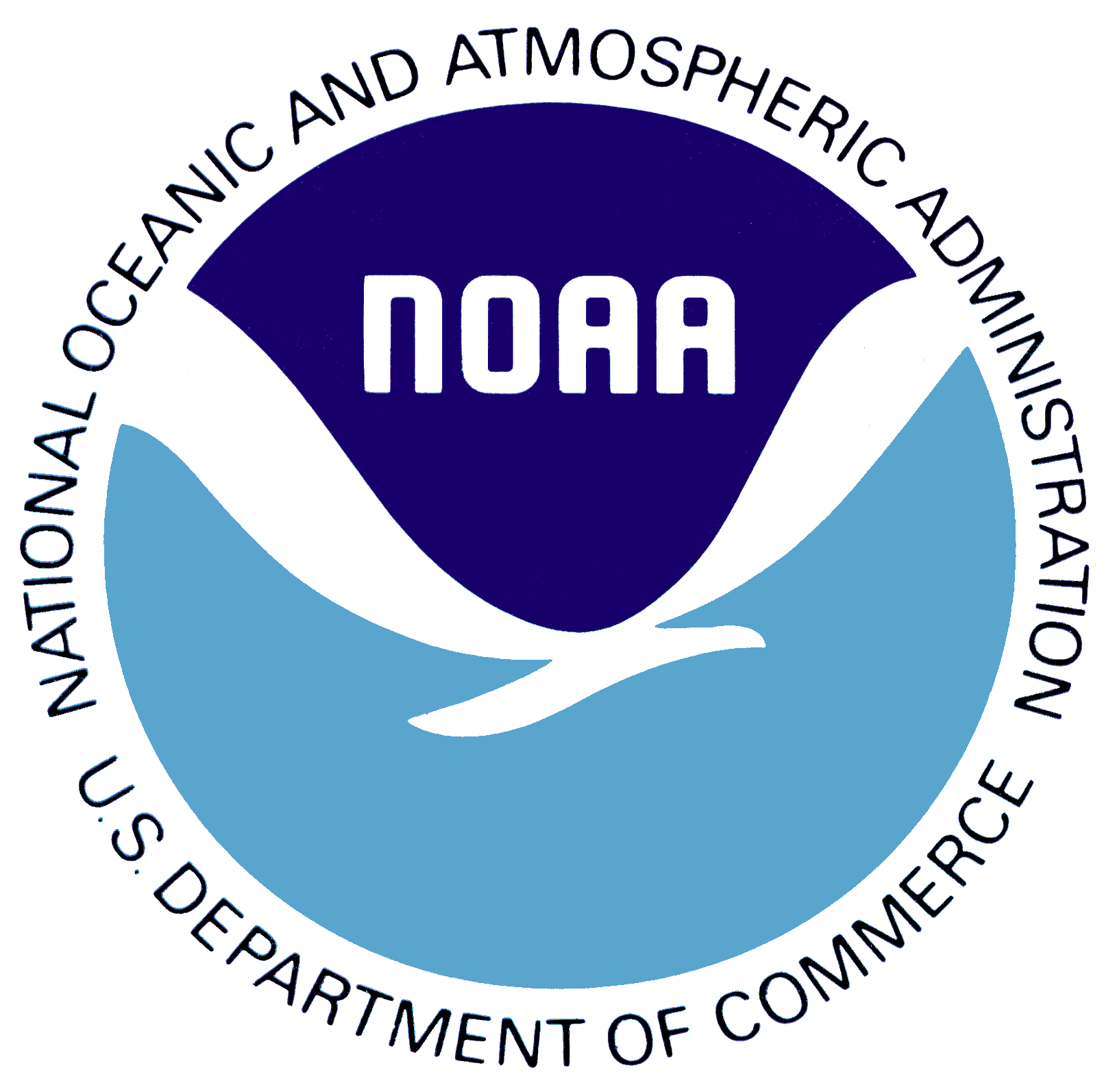 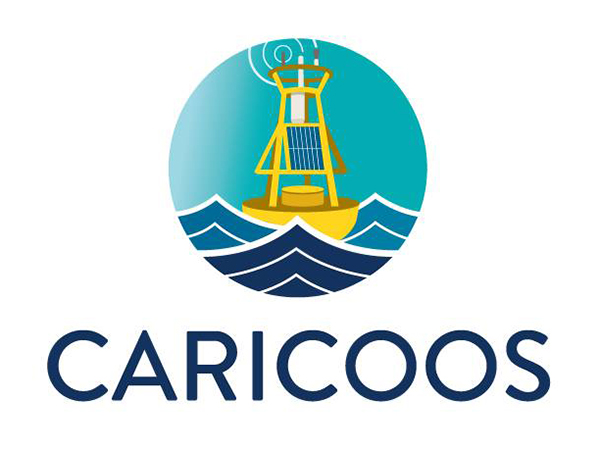 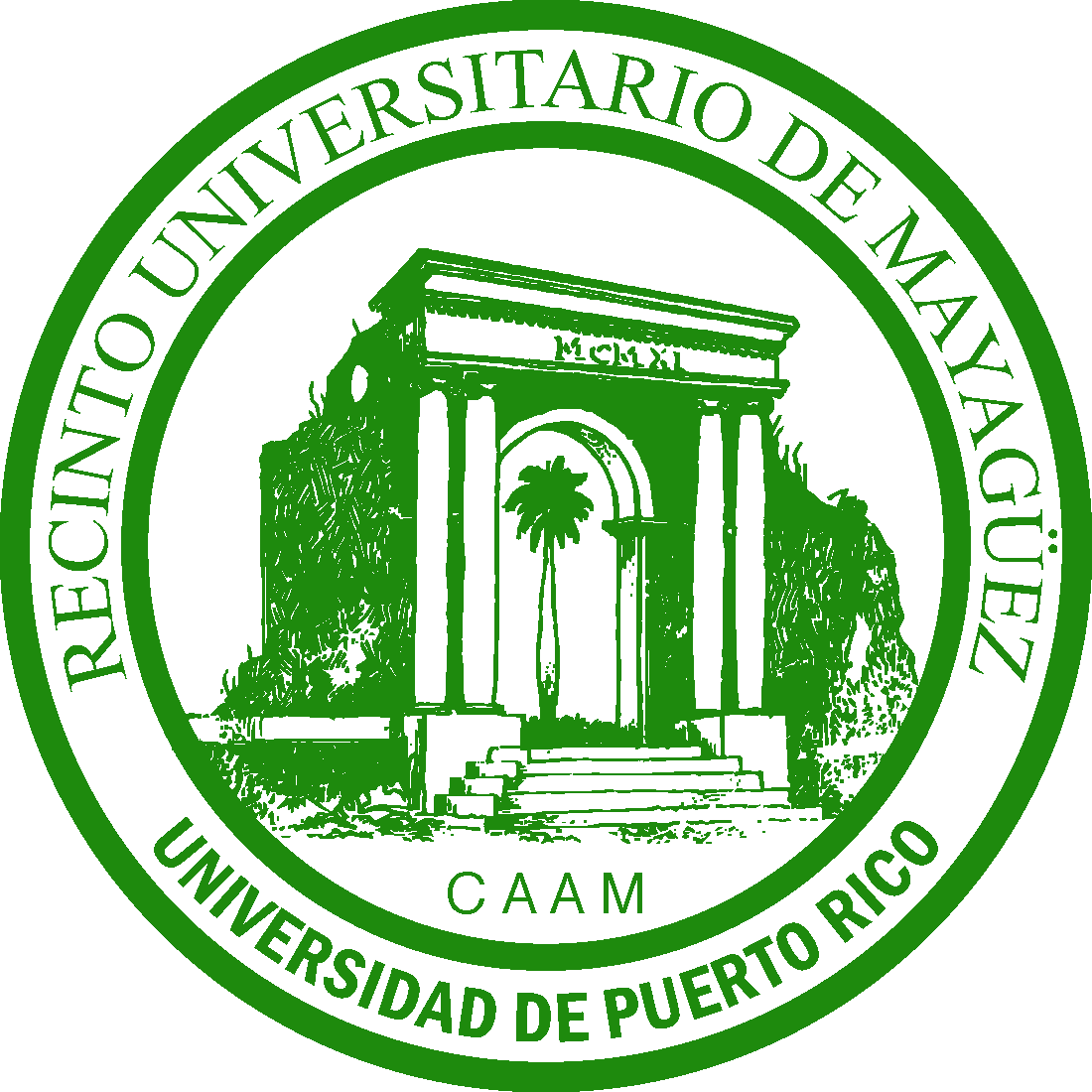 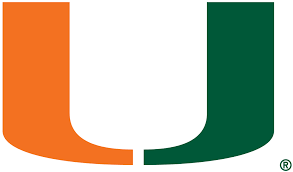 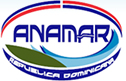 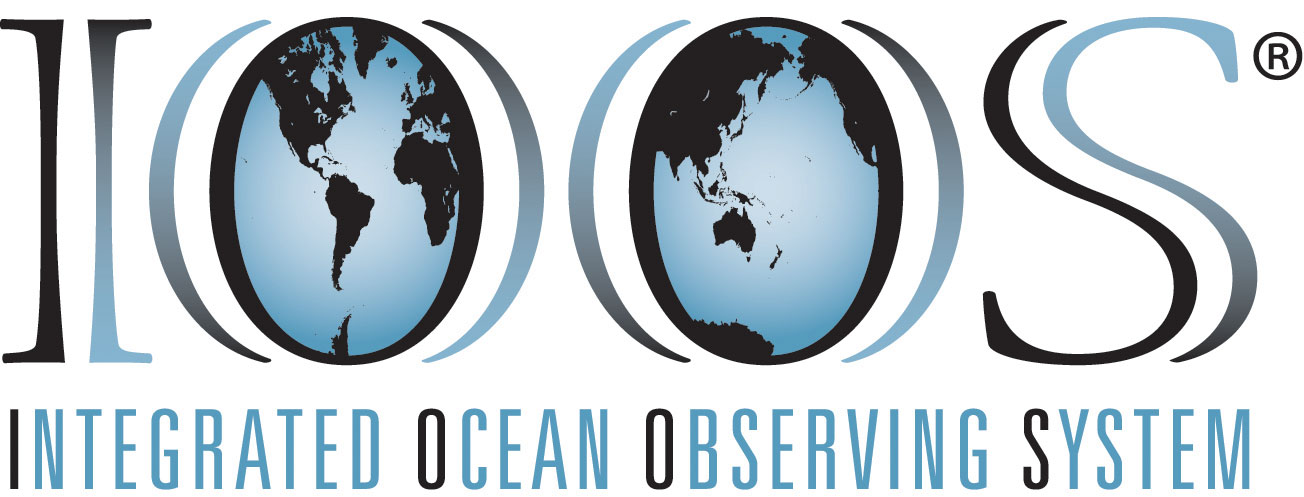